How the competences are linked
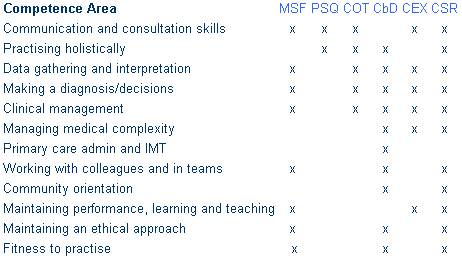 Rating the quality
The college recommend narrative, specific and dated evidence, and formative feedback.
CSR quality
Learning Log - rating